Homework Review
Let’s Practice Solving by Square Roots!You need a marker, and something to erase with.
Desktop Practice!!
Desktop Practice!!
Desktop Practice!!
Desktop Practice!!
Desktop Practice!!
Desktop Practice!!
GSE Algebra II
UNIT QUESTION: How are real life scenarios represented by quadratic functions?


Today’s Question:
When is it useful to solve quadratics by completing the square?
Standard: MCC9-12..A.REI.4b
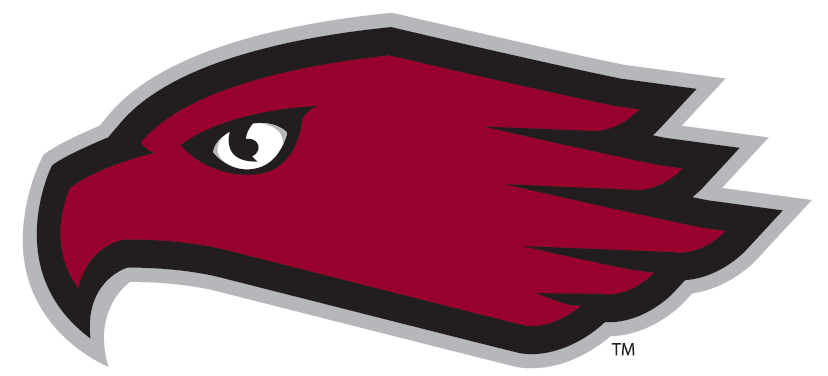 Lesson 1B.2Completing the Square
Completing the Square
Completing the square is used for all those problems that don’t factor!!

It gets a little messy when a is not 1.
ax2 + bx + c = 0
a needs to be 1.
b needs to be even.
You will need to find a new c term to make a perfect square trinomial
ax2 + bx + c = 0
a needs to be 1.
b needs to be even.
Now take that perfect square trinomial and write it as a binomial squared -  (       )2
Steps to Completing the Square
1.  Move the constant to the other side.
2.  Add            to BOTH sides of the eqn.
3.  Factor!
4.  Take the square root of both sides.
Solve for x.
Check your answers!!!
Example 1:
Example 2:
Example 3:
Example 4:
Example 5:
Example 6:
Homework
Worksheet